An ode to the marshallese
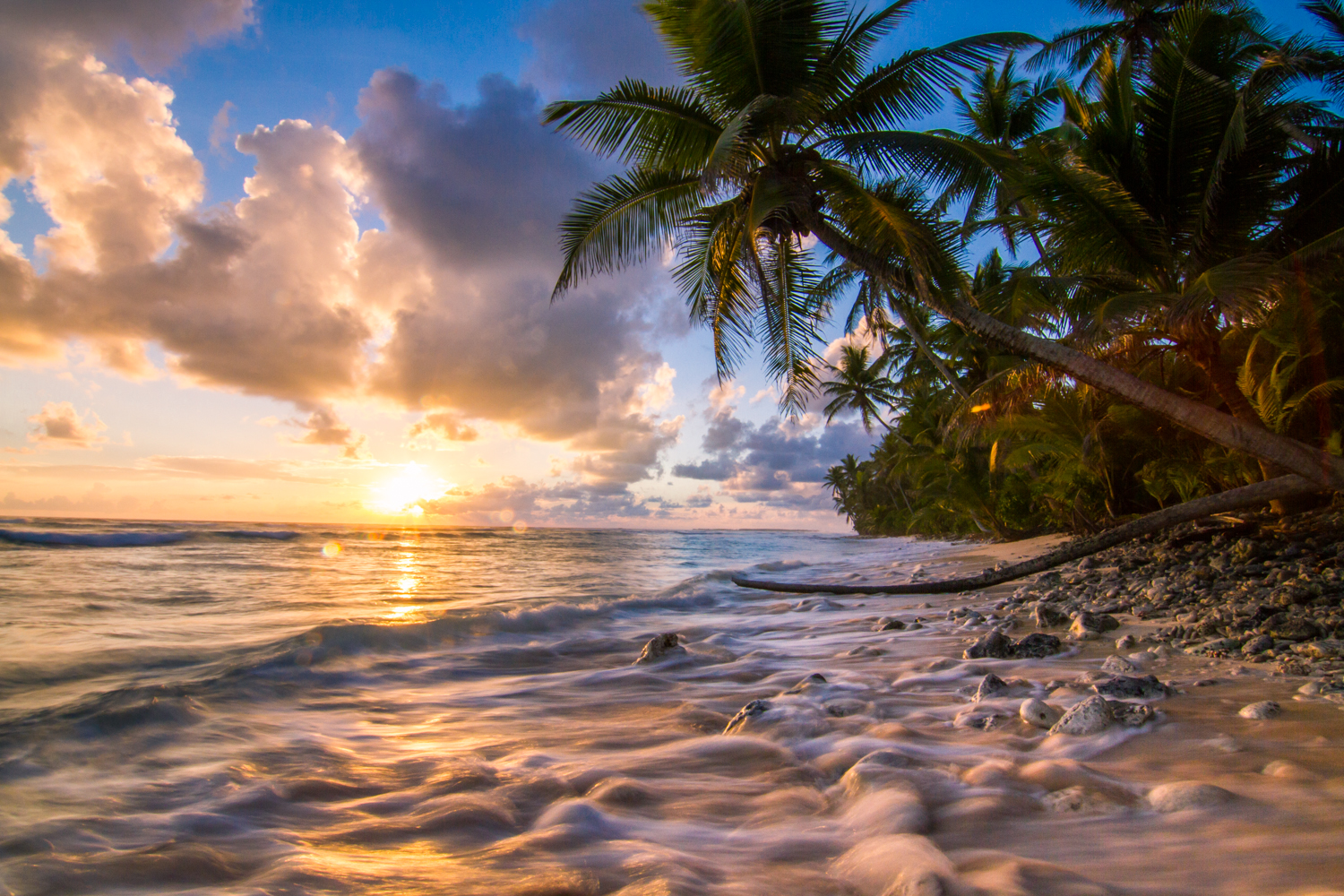 The Republic of Marshall Islands
Lakeisha Cameron & Niiya matthews
Environmental science 101
Professor khavari
04 april 2018
Status: Sovereign state in free association with the United States.
Capital and largest city Majuro  7°7′N 171°4′E
Official languages:  Marshallese  and  English
Ethnic groups:
92.1% Marshallese
5.9% mixed Marshallese
2% others
Government : Unitary parliamentary republic
President: Hilda Heine
Speaker: Kenneth Kedi
Legislature: Nitijela
Population: 2016 estimate 53,066
Independence from the United States
Self-government 1979
Compact of Free Association
October 21, 1986
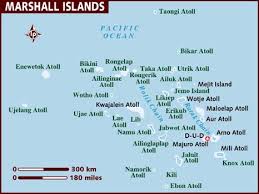 The Marshall Islands occupy a vast expanse of ocean in the west-central Pacific, from 2,000 to 3,000 miles (3,220 to 4,830 kilometers) south and west of Hawaii. With a mere 66 square miles (171 square kilometers) of land, the twenty-nine low-lying atolls and five coral pinnacles that make up the Marshalls are like fine necklaces of reef and sand spits strewn across the 780,000 square miles (1.26 million square kilometers) of ocean that unifies and separates the atolls
Republic of the marshall islands
Volcanic eruptions formed the unique landscape of the Marshall Islands about 70 million years ago. 
Made up of two parallel chains of 29 coral atolls, thousands of tiny islets, and hundreds of very small low-lying islands, all scattered over a wide area of the Pacific Ocean.
The Marshall Islands are home to over 1,000 species of fish and more than 250 species of soft and hard corals.
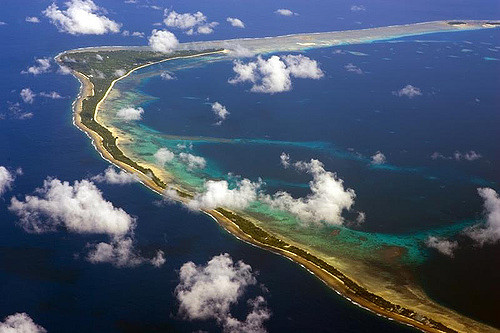 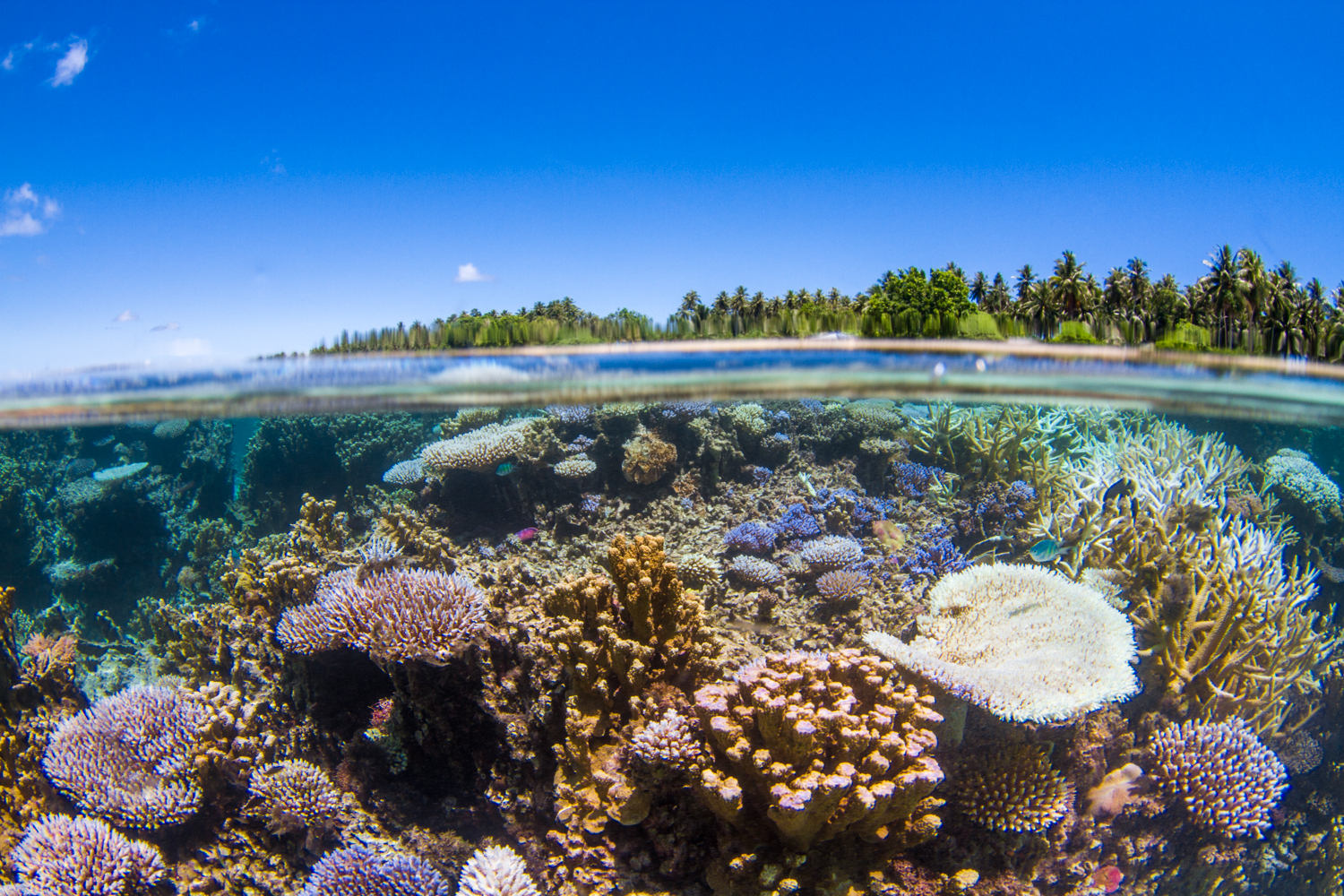 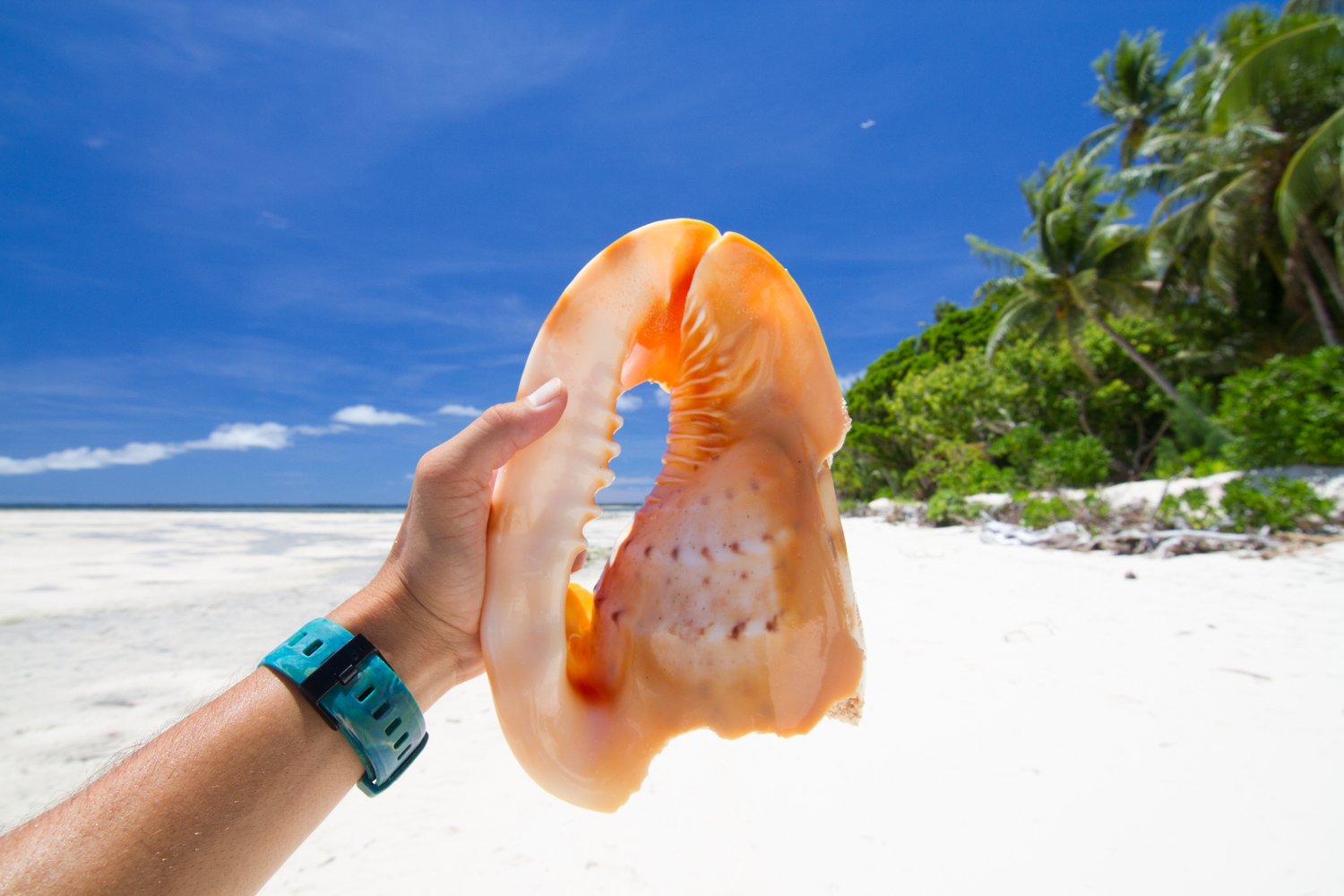 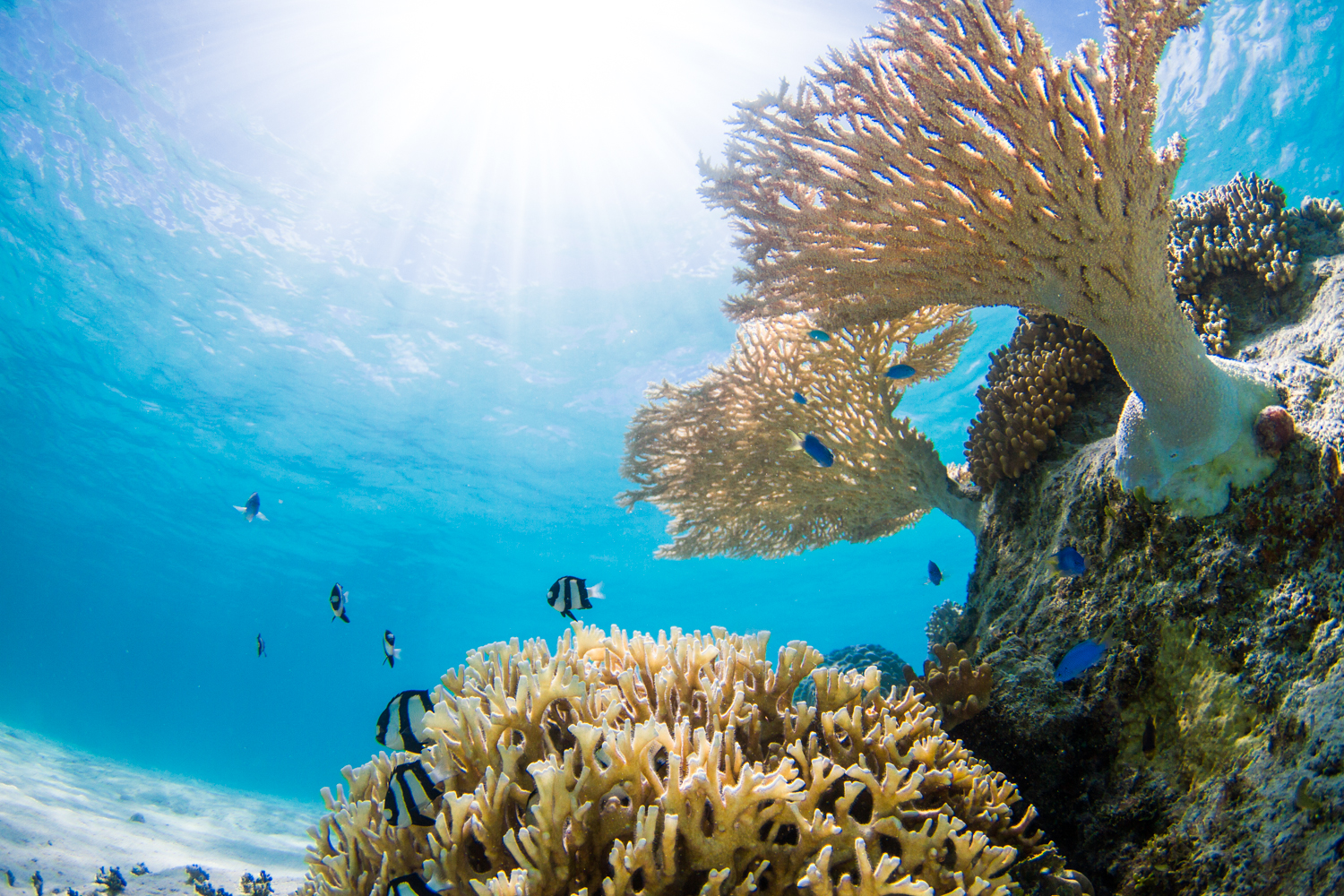 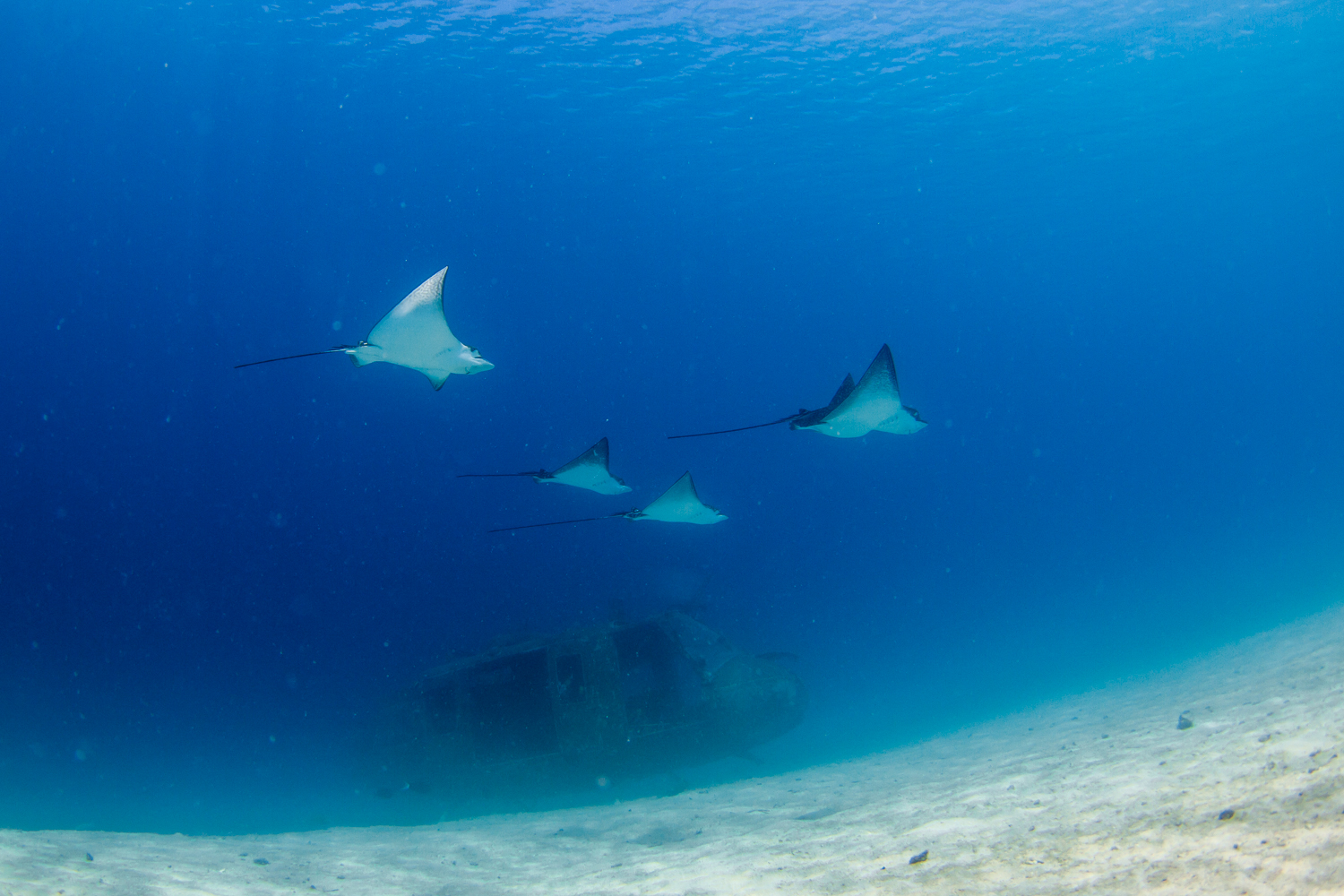 The bigger picture...
Life on Marshall Islands
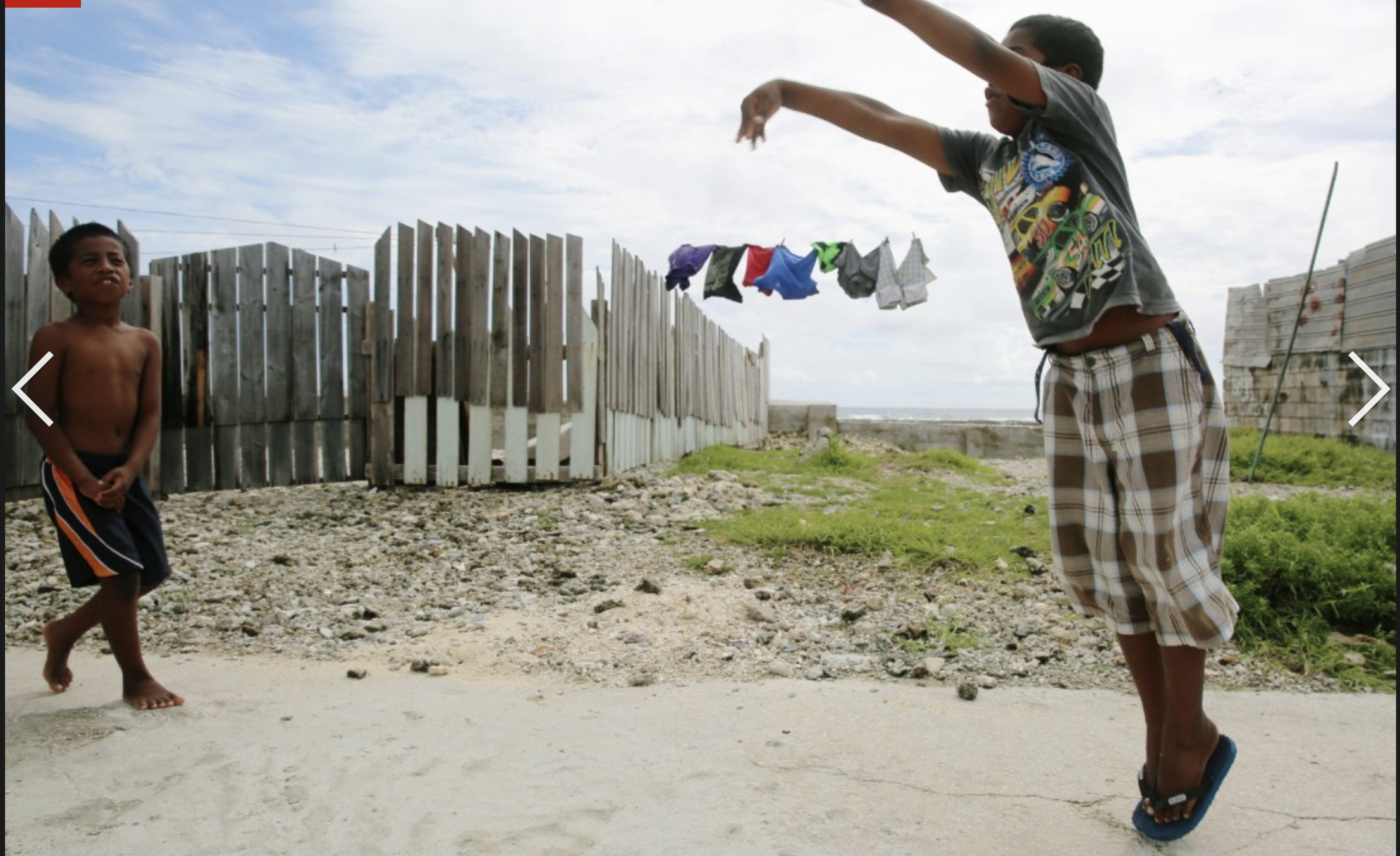 Just like anywhere else, children and adults go about life on a daily basis, working, playing, making homes, etc….the difference is they are constantly aware of the rising sea levels and changes to their environment.
Life on Marshall Islands

Housing
Jobs
Shopping
Restaurants
Never reject food from someone offering you food.
Always take of your shoes in someone's home. 
Hand gestures 
Don’t pick up kids or touch their head!
CUlture of Marshall Islands
Nuclear ISsues
[Speaker Notes: 1946-1958 Sixty-seven bombs]
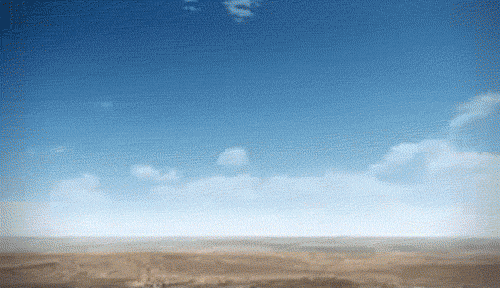 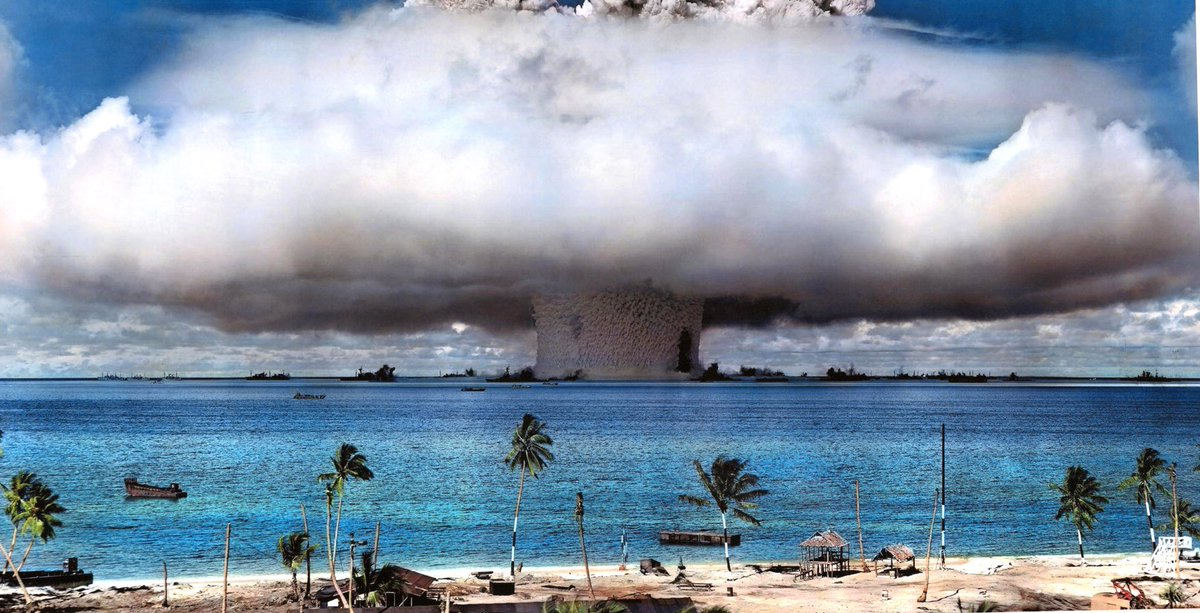 “Within hours, the atoll was covered with a fine, white, powder-like substance,” says Jeton Anjain, who led the eventual evacuation of Rongelap. “No one knew it was radioactive fallout. The children played in the snow. They ate it.”
The effects of the Nuclear bomb
More than 20,000 Marshallese people are now in the US with the largest Marshallese community in Springdale, Arkansas.
As the seas rise, the pathway to the US could be closing.
America intrudes...again
From 1946- 1958, the united states of america used the marshall islands as a nuclear testing site setting off 23 bombs in seven different sites along the reef, in the air, or underwater at The bikini atoll.
Bikini's native residents agreed to evacuate the island, and were evacuated on board the LST-861, with most moving to the Rongerik Atoll.
Shortly after,  a series of large thermonuclear tests rendered Bikini unfit for subsistence farming and fishing because of radioactive contamination and Bikini remains uninhabited as of 2015.
The largest, known as the Bravo shot, was 1,000 times more powerful than the Hiroshima bomb and vaporized three small islands.
 A compact of free association, which allows Marshallese people to live and work in the US without a visa, ends in 2023 and there are no guarantees it will be extended.
Climate Issues
Climate Issues
How is CLimate control affecting Marshall Island?
Environment. Among Marshall Islands' more significant environmental problems are water pollution due to lack of adequate sanitation facilities, inadequate supplies of drinking water, and the rise of sea levels due to global warming. 
The tides are threatening to take away what they previously helped support: life.
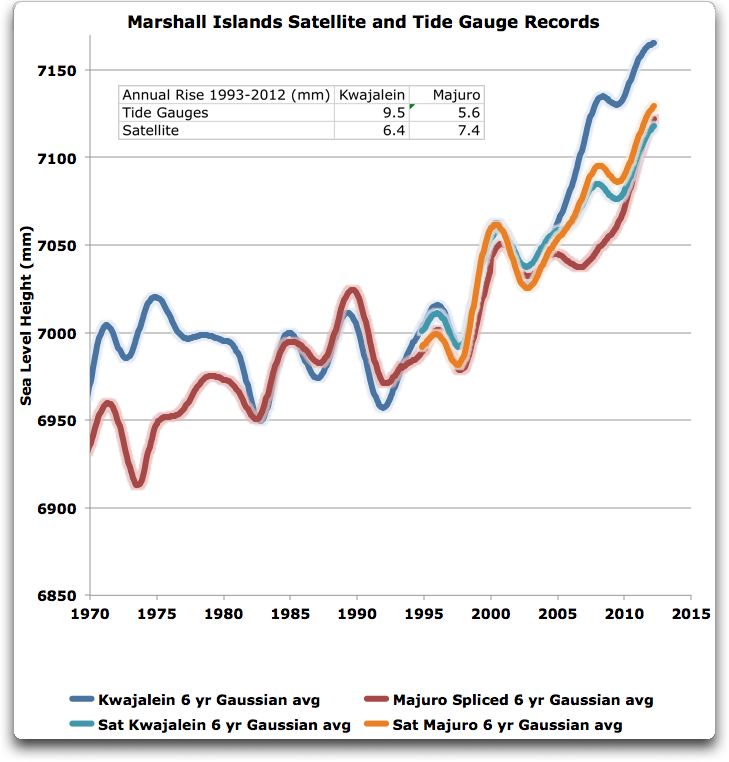 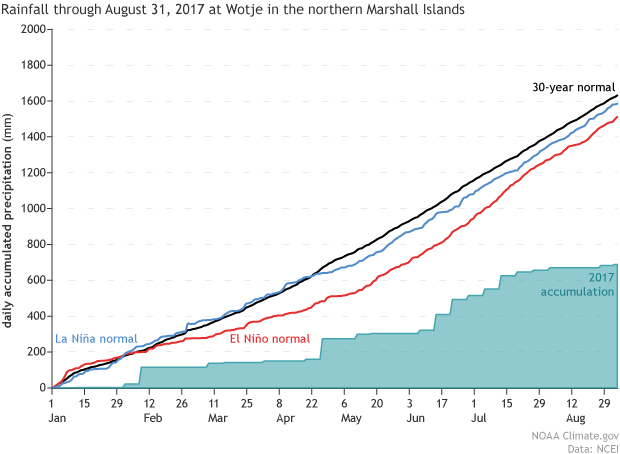 CLimate change, affecting us all
[Speaker Notes: Videos and pictures of the culture]
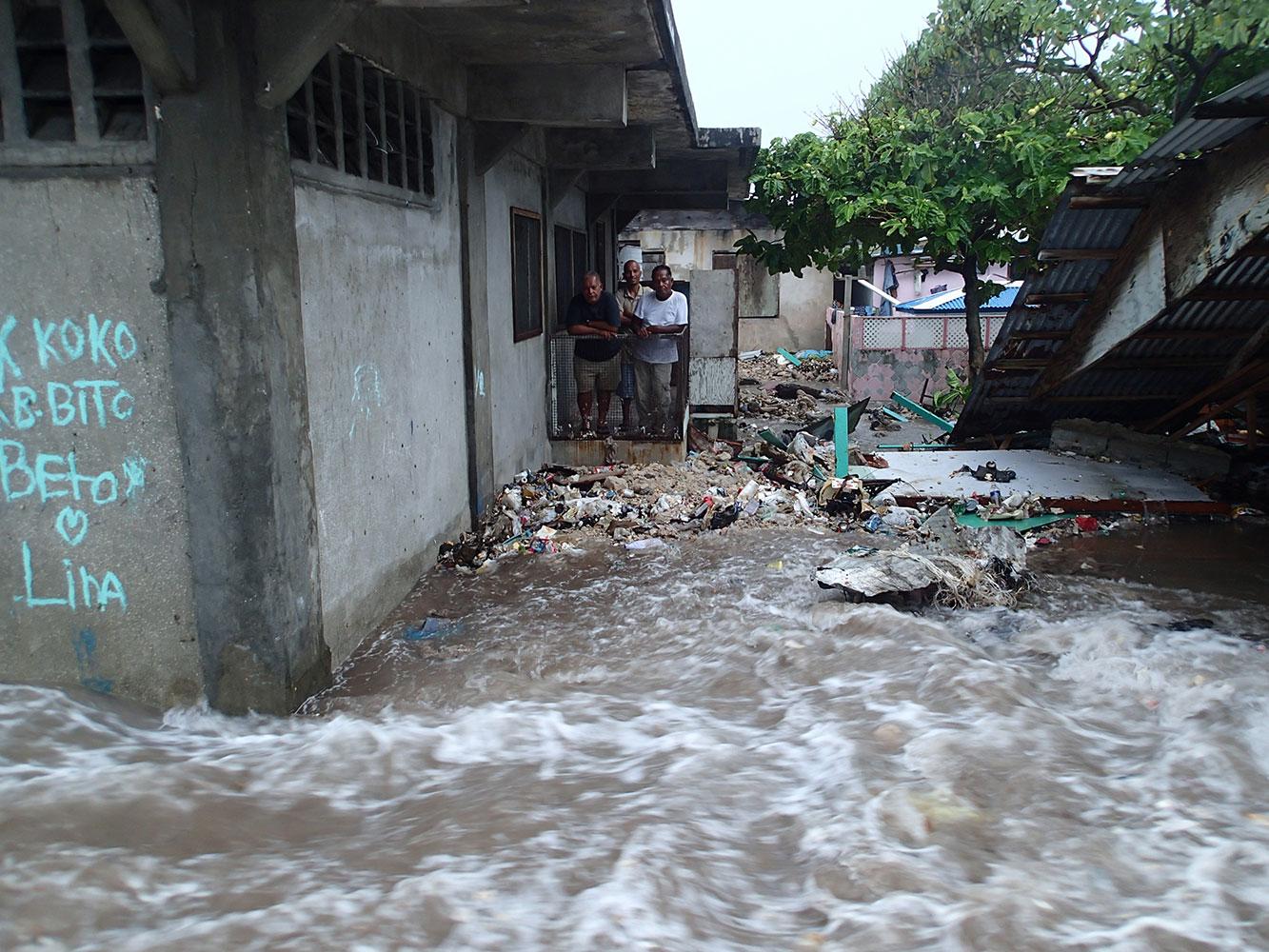 The effects….
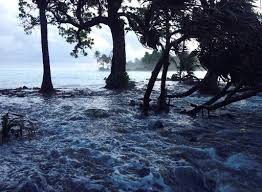 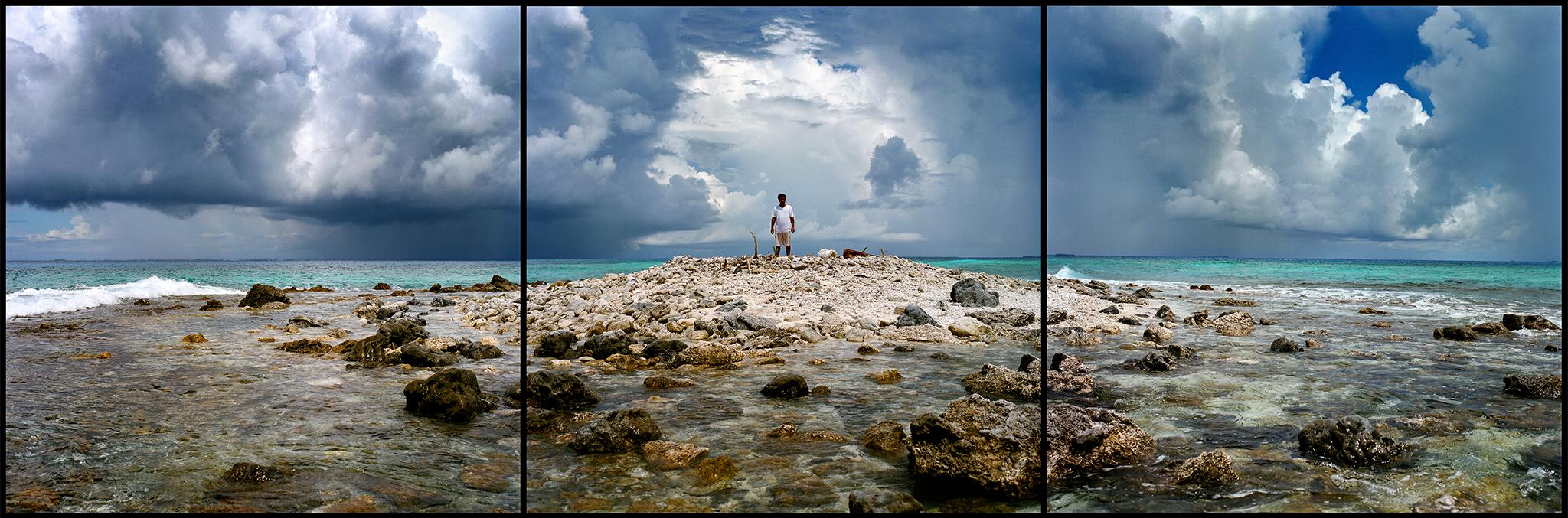 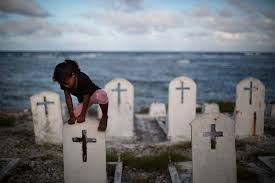 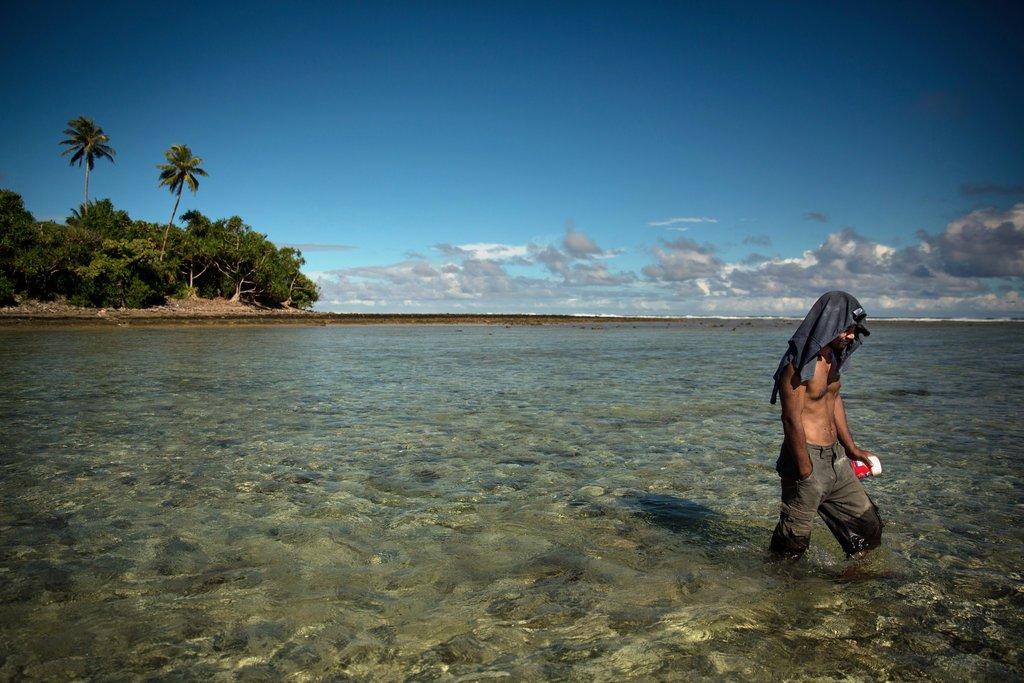 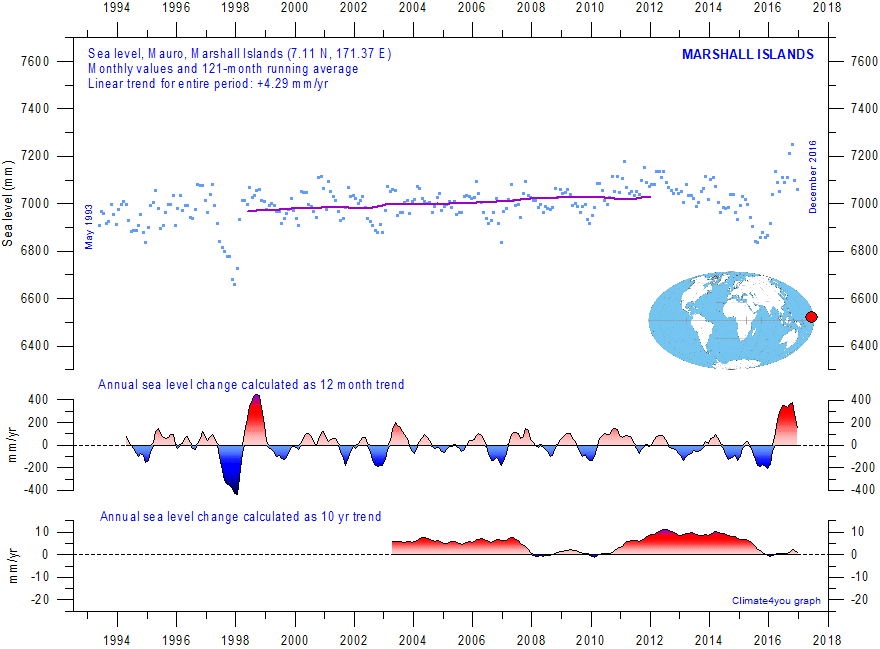 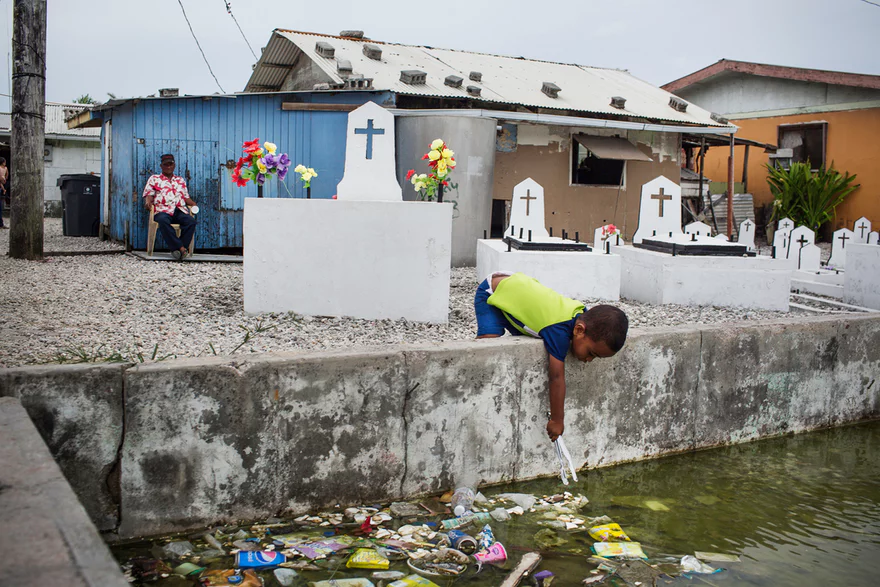 The dead are buried above ground due to rising sea levels.
the US Geological Survey released sobering research that shows that a mix of sea level rise and marauding waves means “many atoll islands will be flooded annually, sanitizing the limited freshwater resources and thus likely forcing inhabitants to abandon their islands in decades, not centuries, as previously thought”.
Social and ecological impacts
How it affects the people
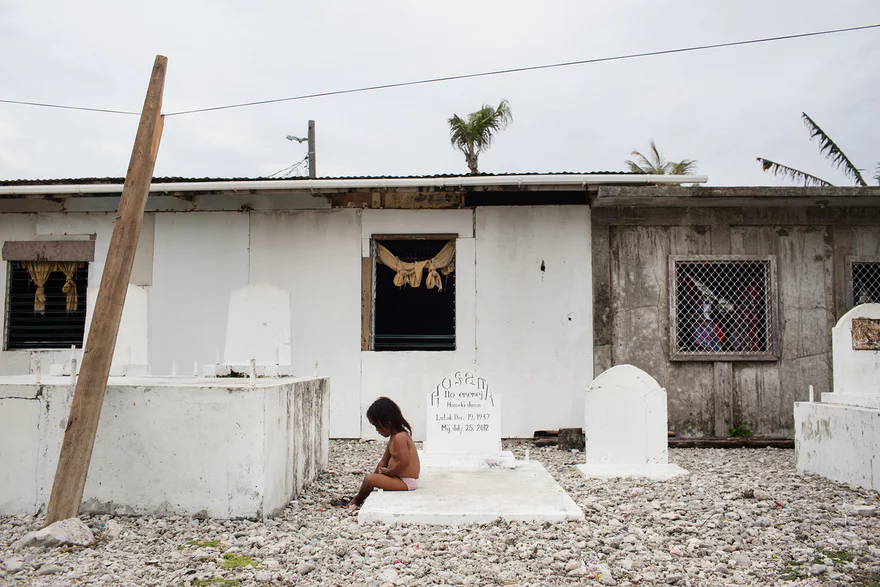 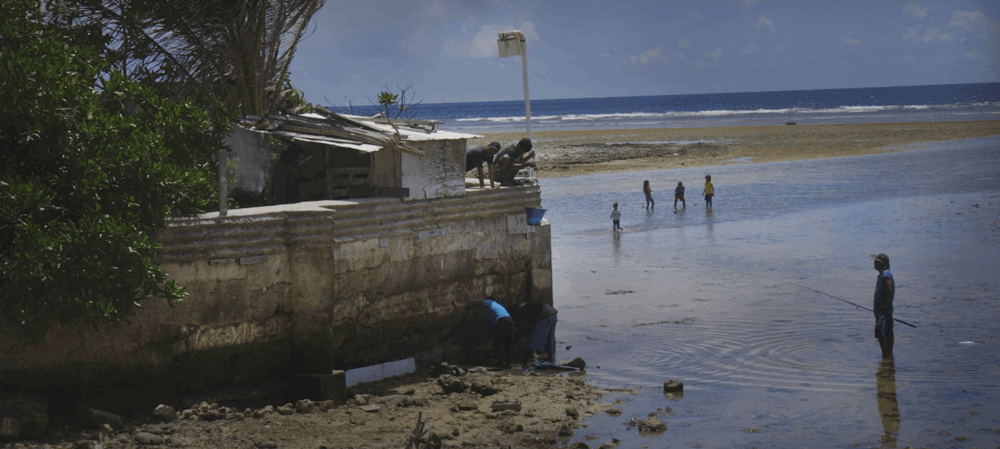 Behind the tourist view
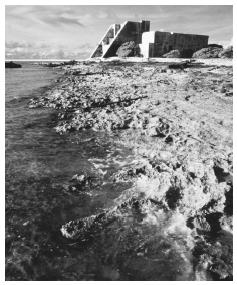 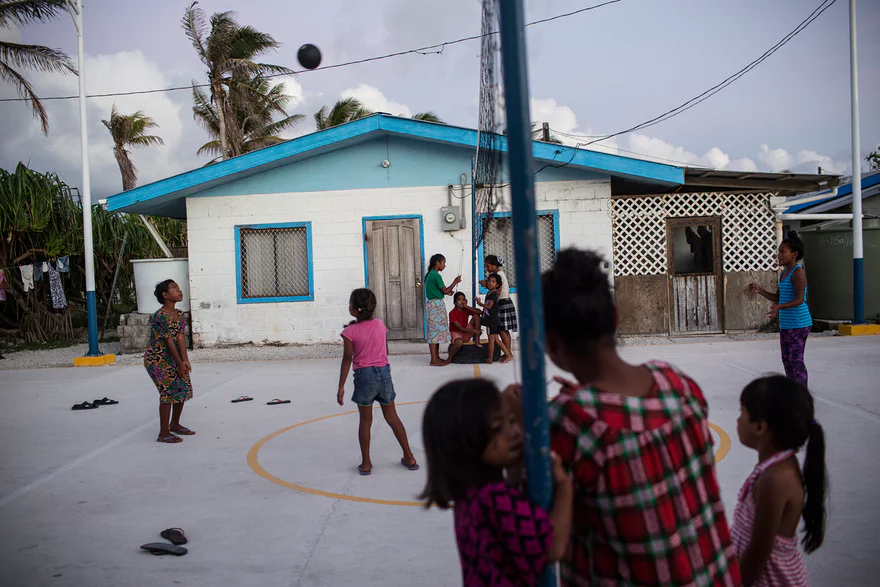 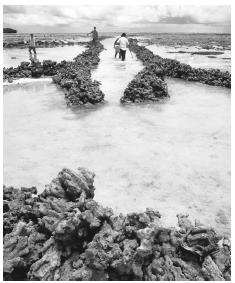 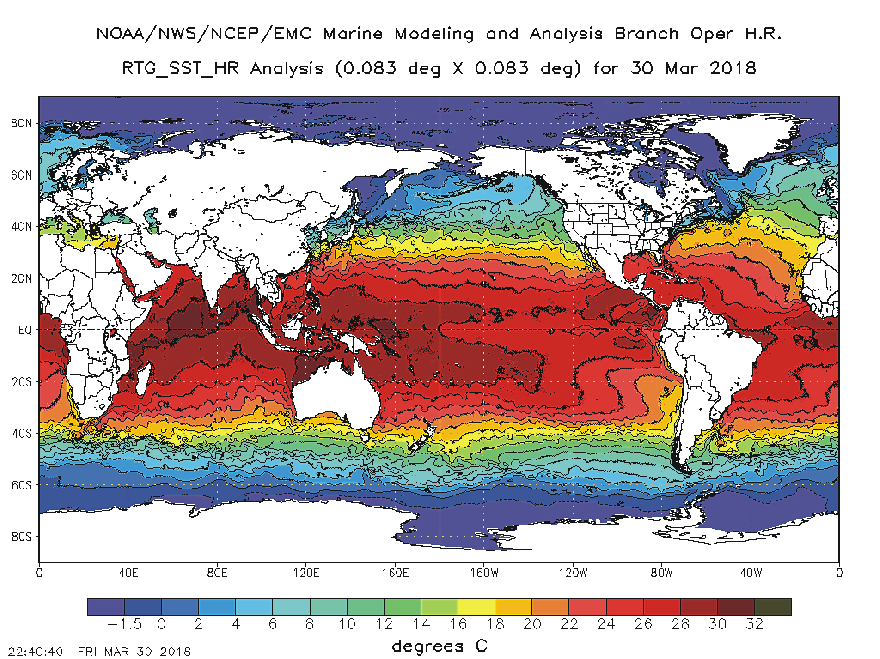 Sea surface temperatures 30 March 2018 (degrees C). White areas represents land areas. Map source: NCEP. Technical notes on the production of the map are available here. Please use this link if you want to see the original figure or want to check for a more recent update than shown above.
Where are they now?
Many of the Marshallese people have lost their identity as a result of the environmental challenges from the nuclear testing and climate change. 
4,300 Marshall Islanders — the largest enclave in the continental United States — and many of them are adrift in a culture that confounds them.
“Their language is a problem; their culture is a problem,”director of the Community Clinic in Springdale, which treats low-income patients. “They don’t have a word for prevention. They don’t have words for all the body parts.”
The Marshallese trace their roots in Springdale to one person, John Moody, who arrived in the 1980s to work in a Tyson plant. He sent back word of plentiful jobs.
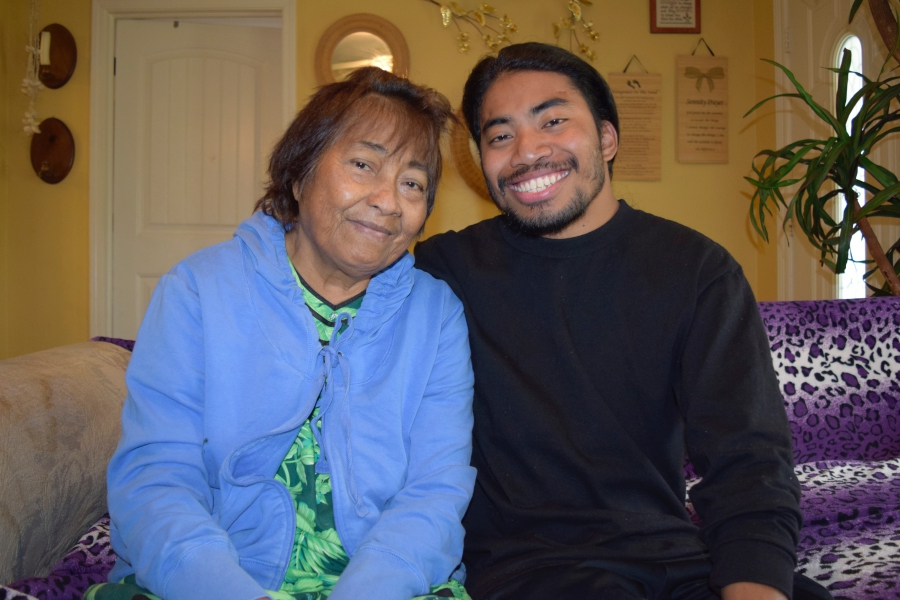 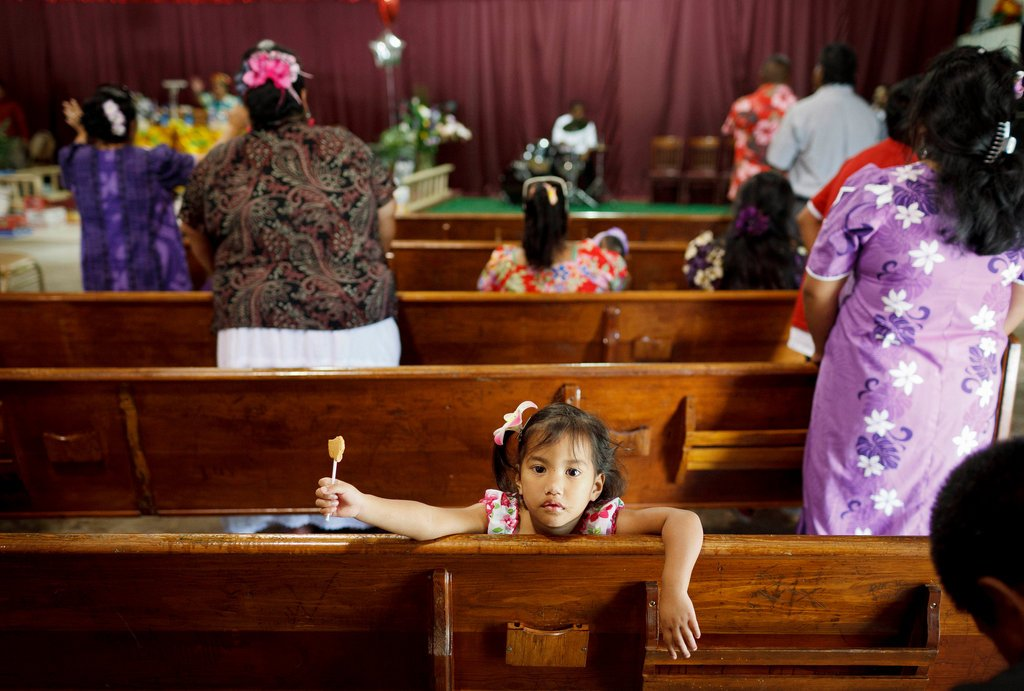 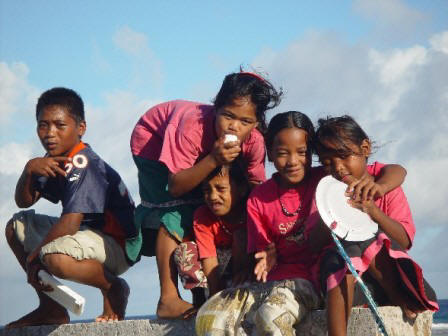 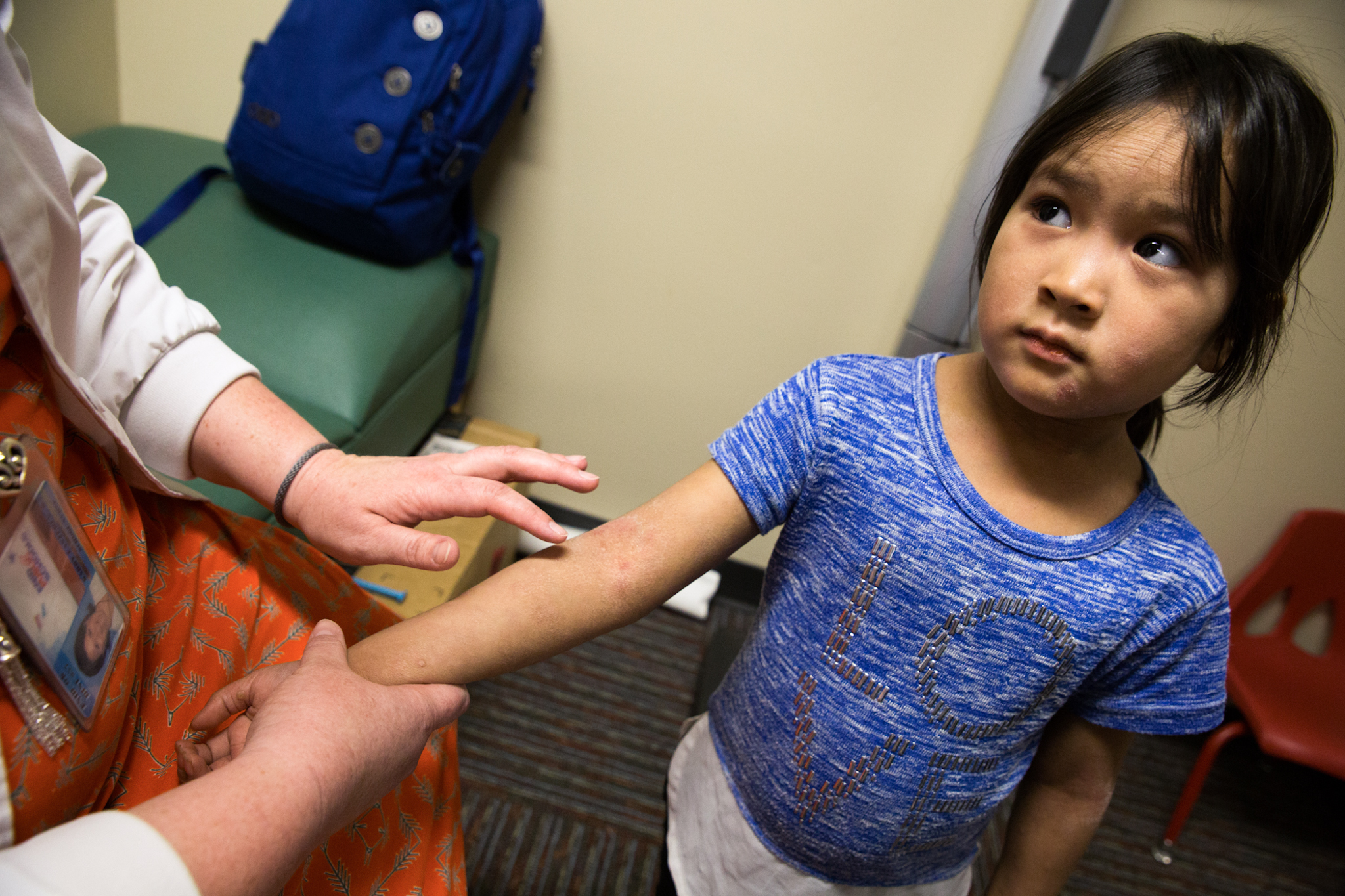 The people of Marshall Island
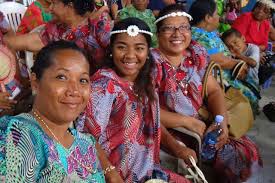 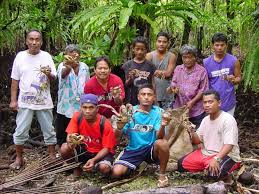 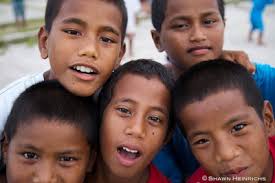 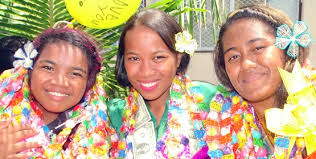 Io̧kwe aolep (hello everyone)
Io̧kwe aolep (hello everyone)
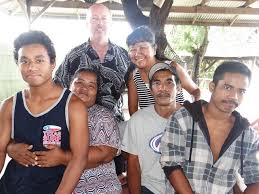 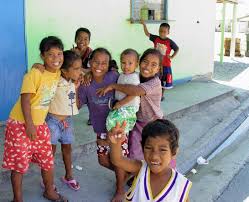 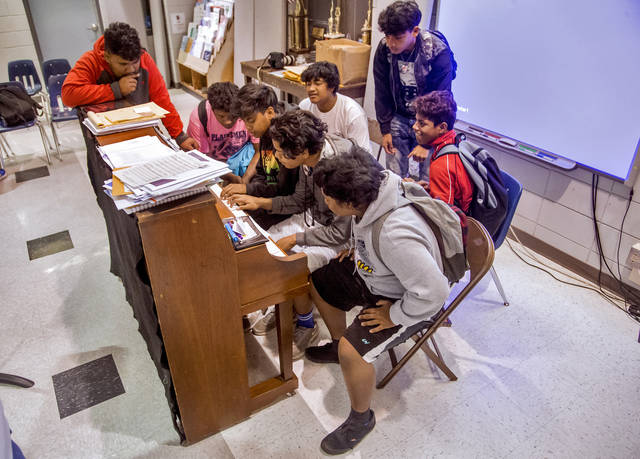 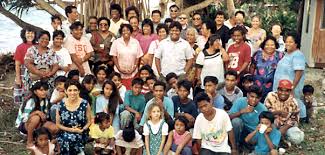 7 facts about Marshall Island
Kom̧m̧ooltata 
(Thank you very much)
Marshall Islands National Anthem
“Forever Marshall Islands”
References
https://www.youtube.com/watch?v=xvZEFBbVe-g
http://www.climate4you.com/SeaTemperatures.htm
https://soundwaves.usgs.gov/2015/02/research4.html
https://www.pri.org/stories/2017-06-01/rising-seas-are-washing-away-graves-marshall-islands
https://www.theguardian.com/environment/2016/sep/15/marshall-islands-climate-change-springdale-arkansas
https://en.wikipedia.org/wiki/Marshall_Islands
https://www.huffingtonpost.com/2015/04/21/marshall-islands-micronesia_n_7132566.html
https://www.nytimes.com/2012/07/05/us/for-marshall-islanders-hopes-and-troubles-in-arkansas.html